Методические рекомендации 
по автоматизации звука [Ш].








Подготовил: учитель-логопед
МАДОУ ЦРР-д/с № 14 г.Кропоткин 
Киселева Э.А.
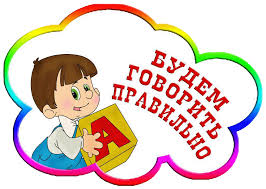 Слоги (прямые, обратные, со стечением)
ША – ША – ША
ШО – ШО – ШО
ШУ – ШУ – ШУ 
ШИ – ШИ – ШИ
ШЕ – ШЕ – ШЕ
ША – ШО – ШУ – ШИ 
ШЕ – ШО – ШУ – ША 
ШЕ – ШУ – ШИ – ШО 
ШИ – ША – ШЕ – ШУ 
ШО – ШИ – ША – ШО
АШ – АШ – АШ 
ОШ – ОШ – ОШ
УШ – УШ – УШ 
ЫШ – ЫШ – ЫШ
ЕШ – ЕШ – ЕШ
АШ – ОШ – УШ – ЫШ 
ЯШ – ЁШ – ЮШ – ИШ 
ЕШ – ЯШ – АШ – ОШ 
УШ – ЮШ – ЫШ – ЕШ 
ОШ – АШ – ЮШ – ЯШ
ШВА – ШВО – ШВУ – ШВЫ 
АКШ – ОКШ – УКШ – ЫКШ
ПШУ – ПШИ – ПША – ПШО
УШТ – ЯШТ – ЮШТ – ЕШТ
ШТУ – ШТИ – ШТА - ШТЯ
Слова: звук в начале слова
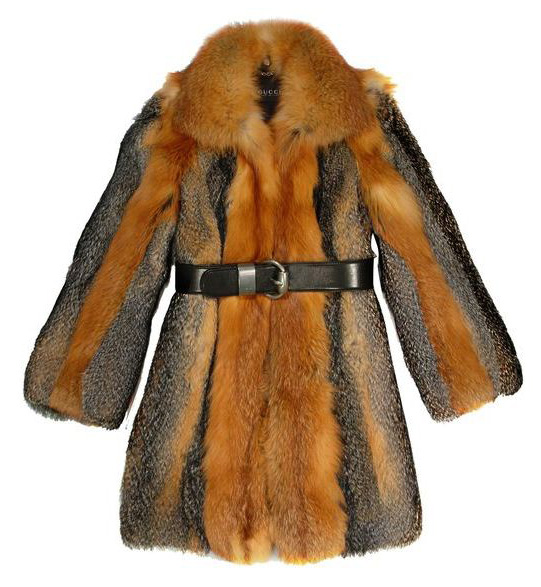 ШИНА
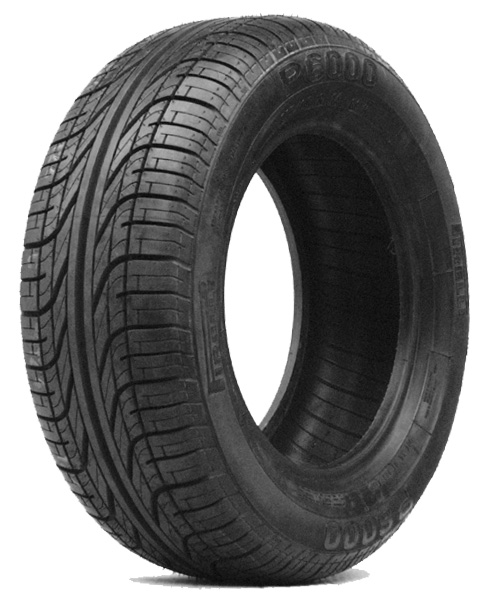 ШУБА
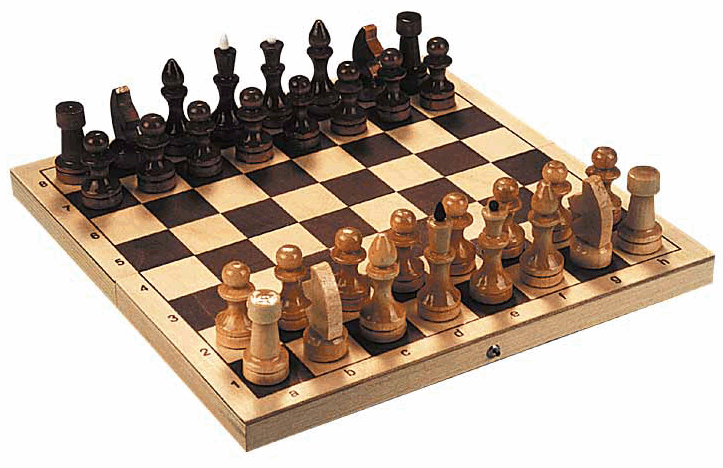 ШАМПУНЬ
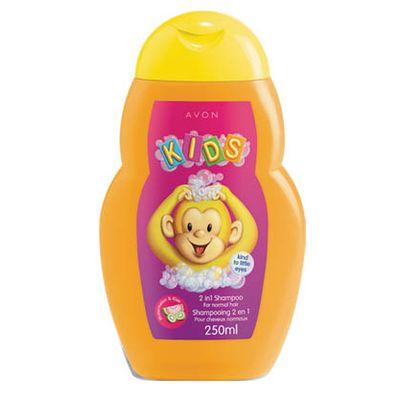 ШАХМАТЫ
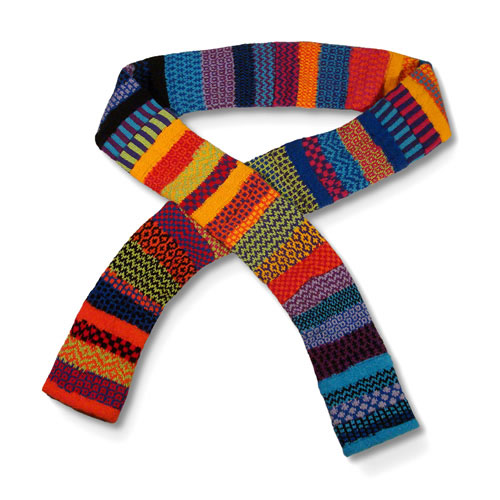 ШАПКА
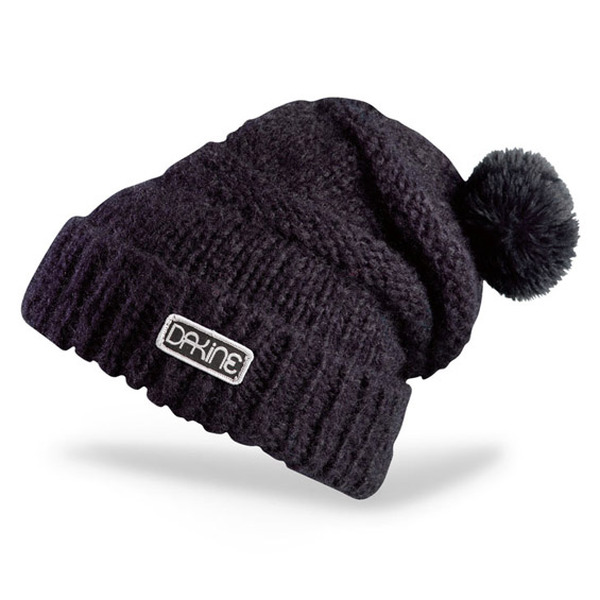 ШАРФ
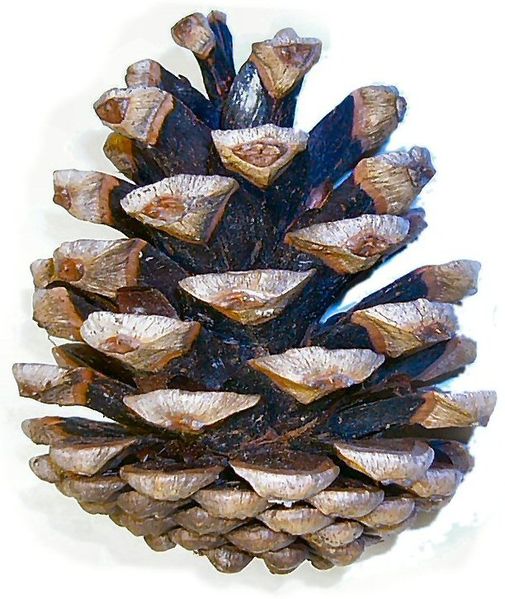 ШАЙБА
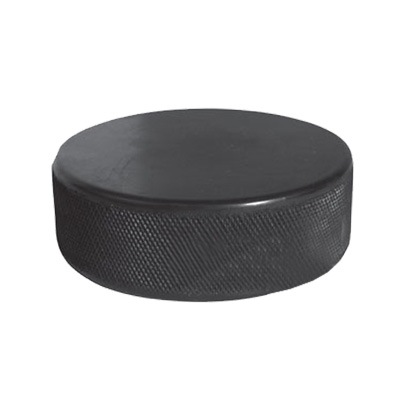 ШИШКА
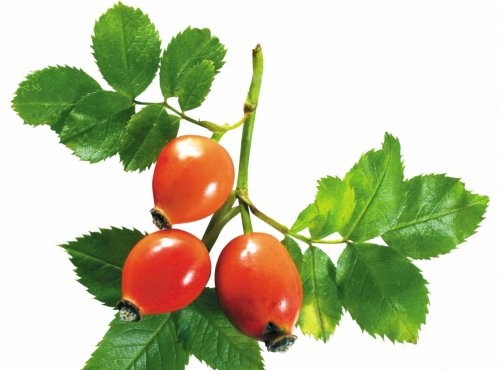 ШПРИЦ
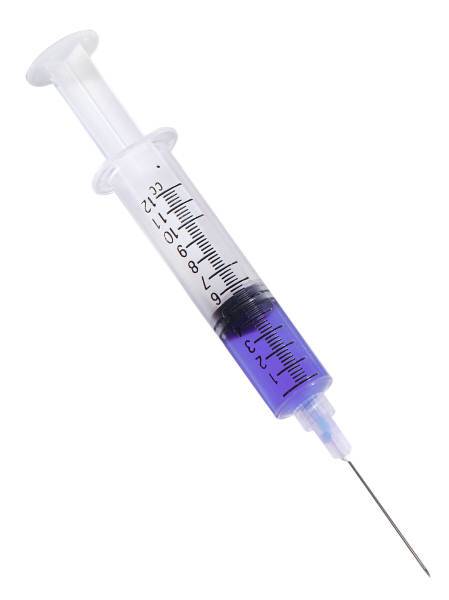 ШИПОВНИК
Слова:звук в середине слова
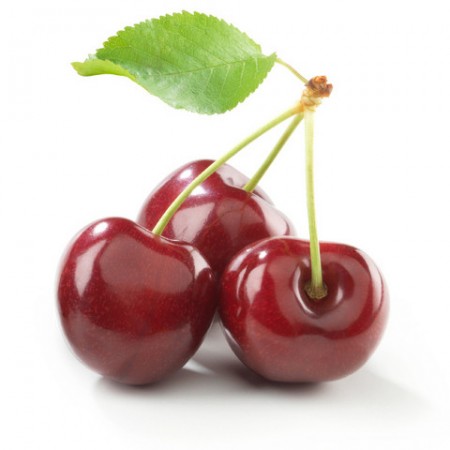 ГРУША
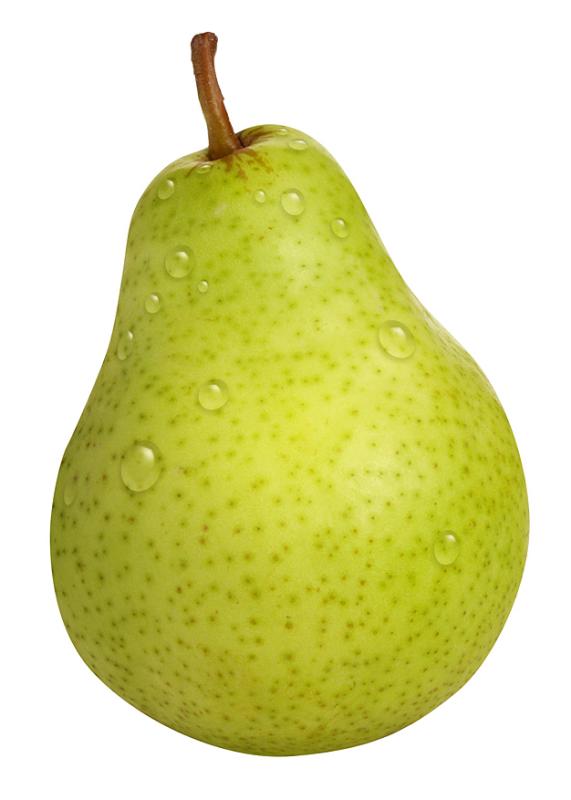 ВИШНЯ
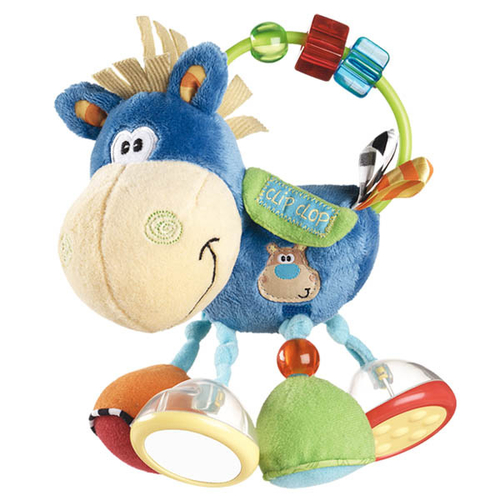 КУВШИН
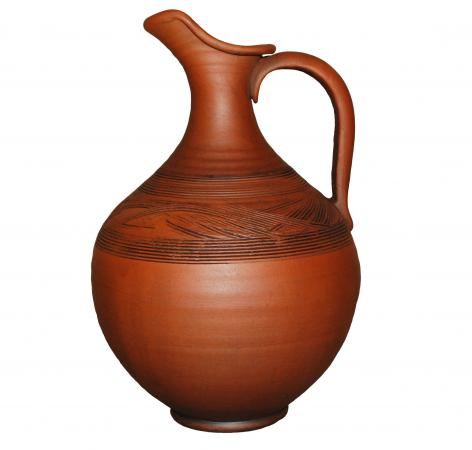 ИГРУШКА
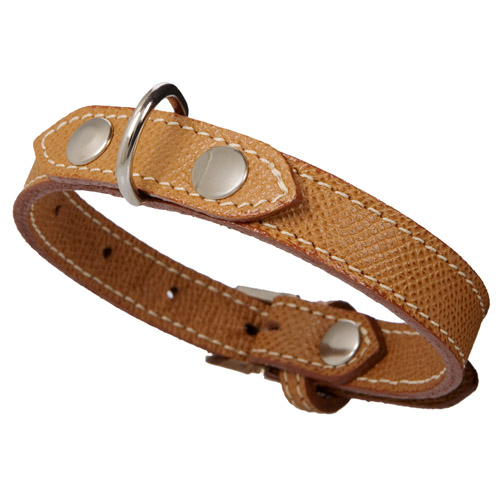 ПОДУШКА
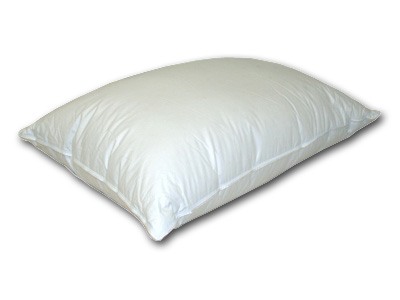 ОШЕЙНИК
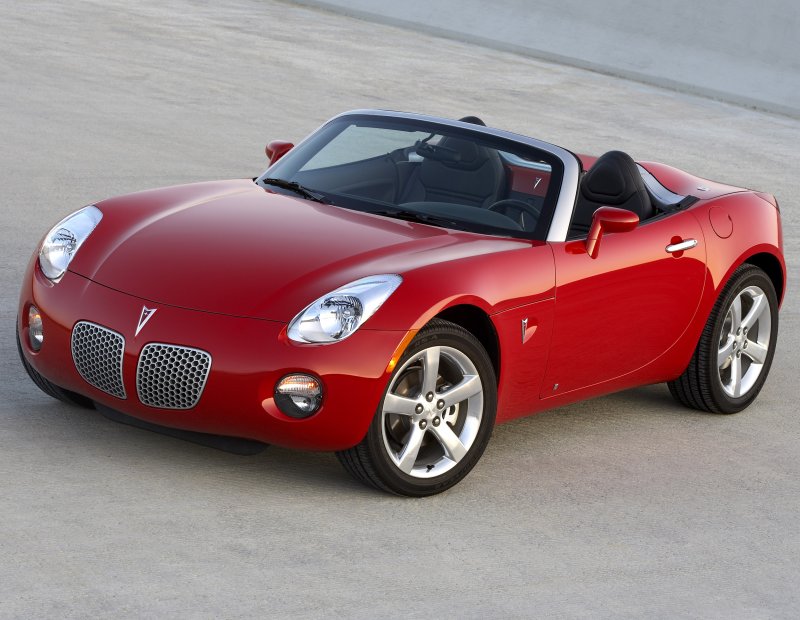 МИШУРА
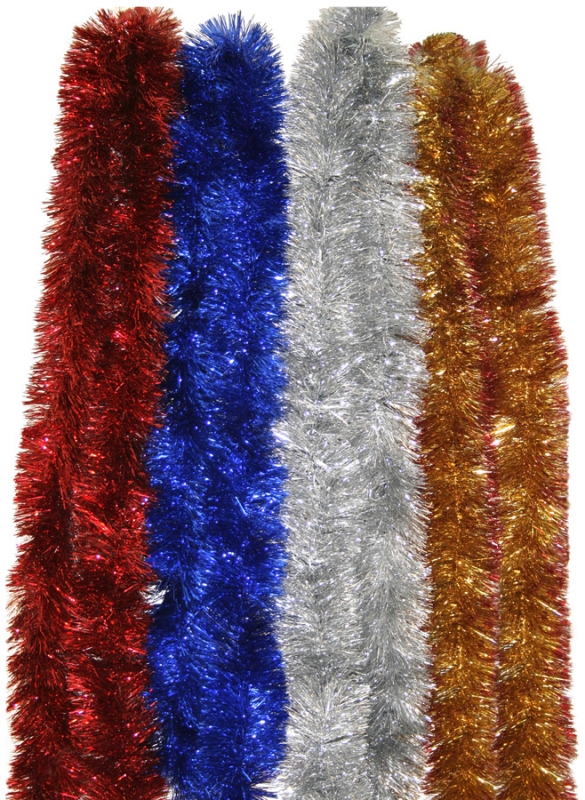 МАШИНА
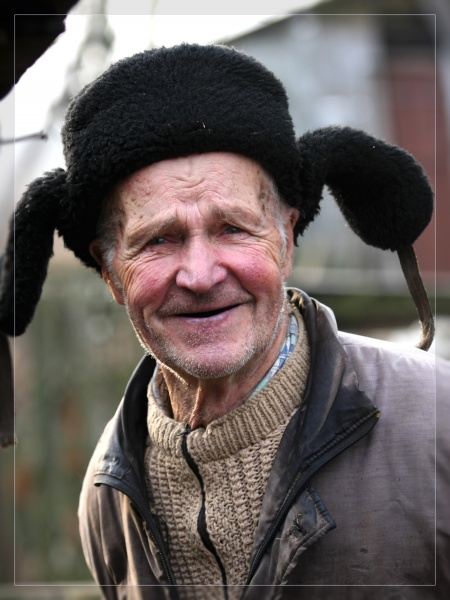 БАБУШКА
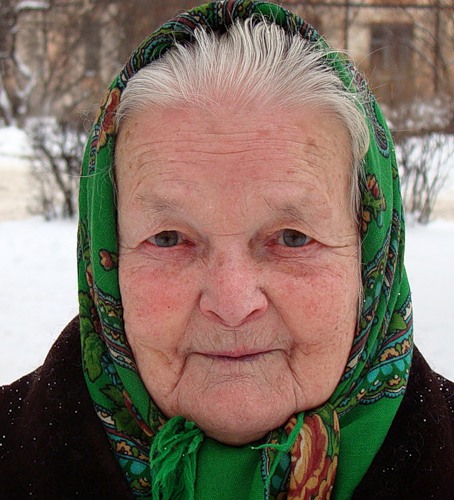 ДЕДУШКА
Слова:звук в конце слова
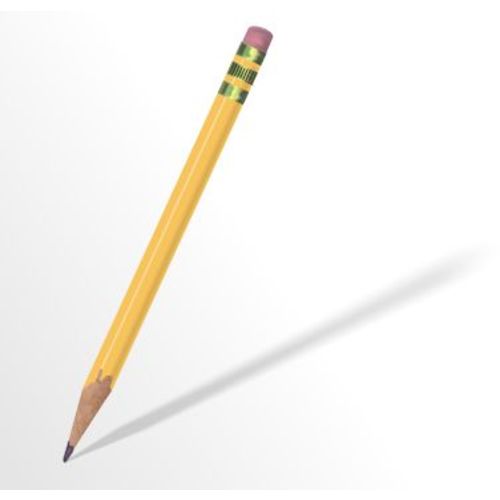 МАЛЫШ
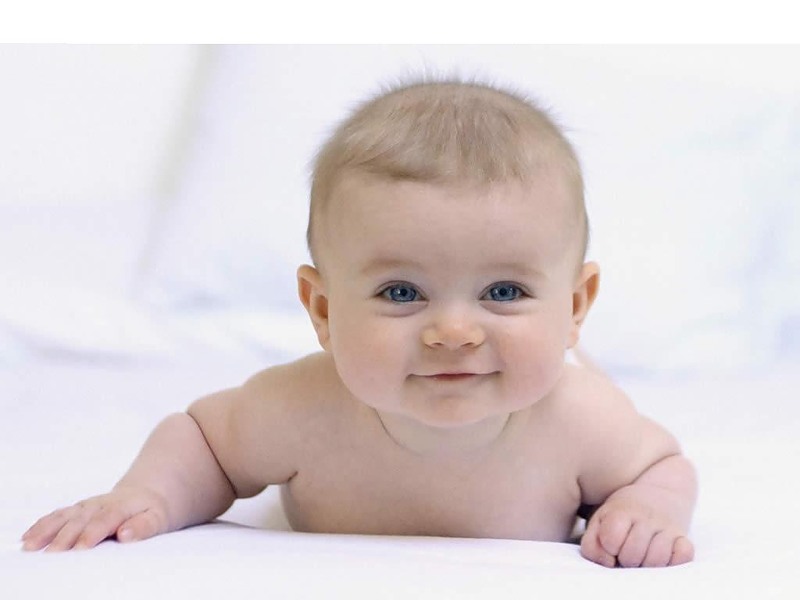 КАРАНДАШ
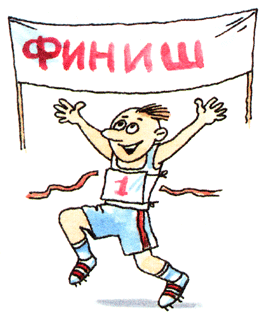 ТУШЬ
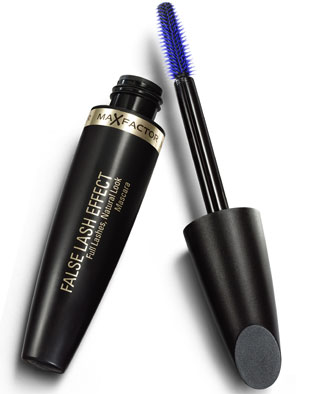 ФИНИШ
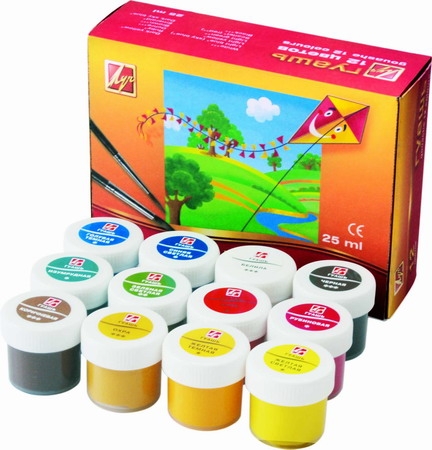 ШАШАЛАШ
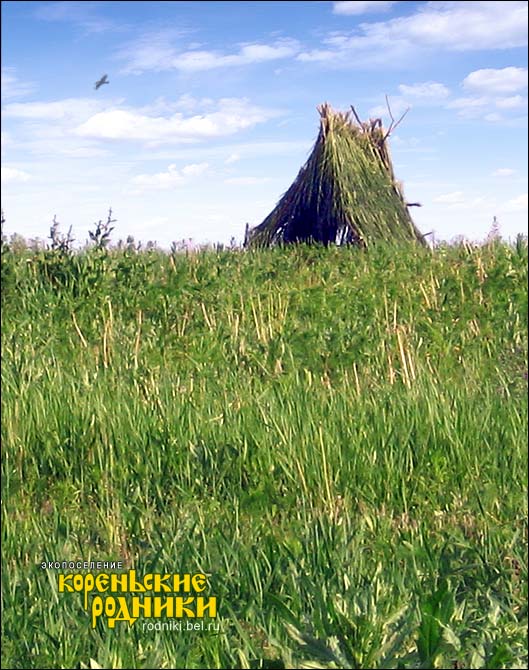 ГУАШЬ
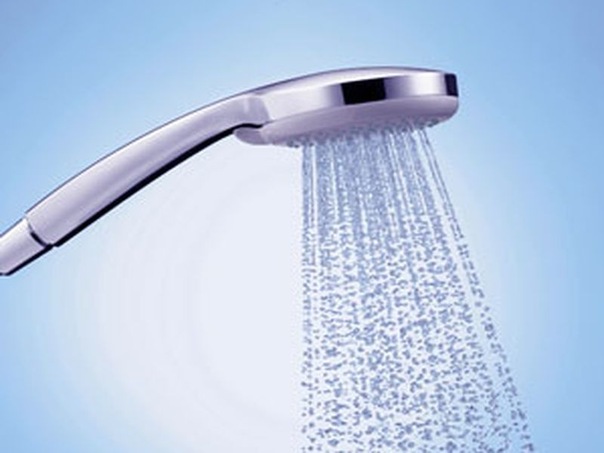 МЫШЬ
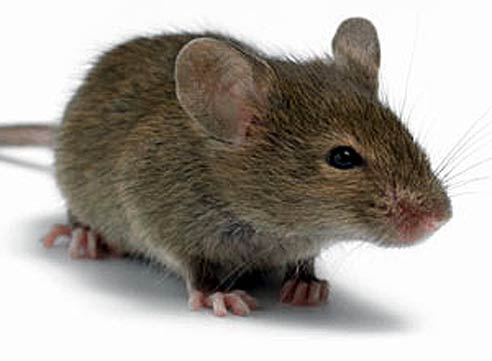 ДУШ
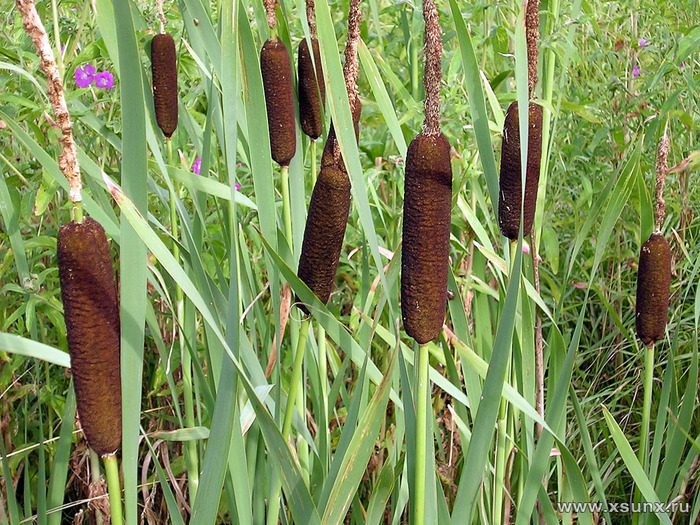 ЛАНДЫШ
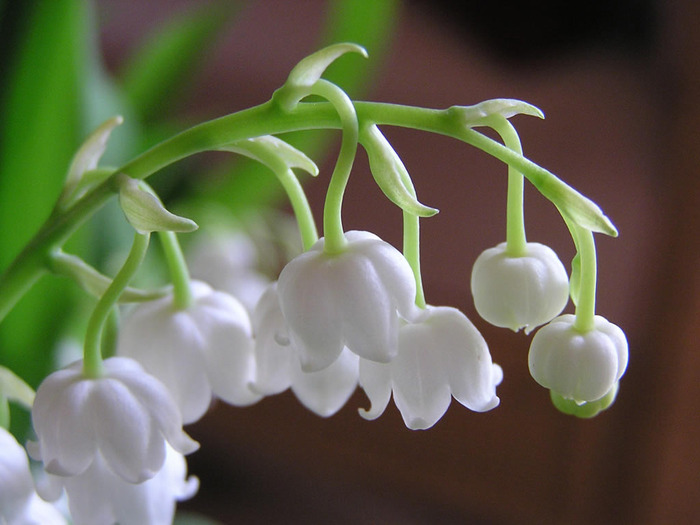 КАМЫШ
Словосочетания
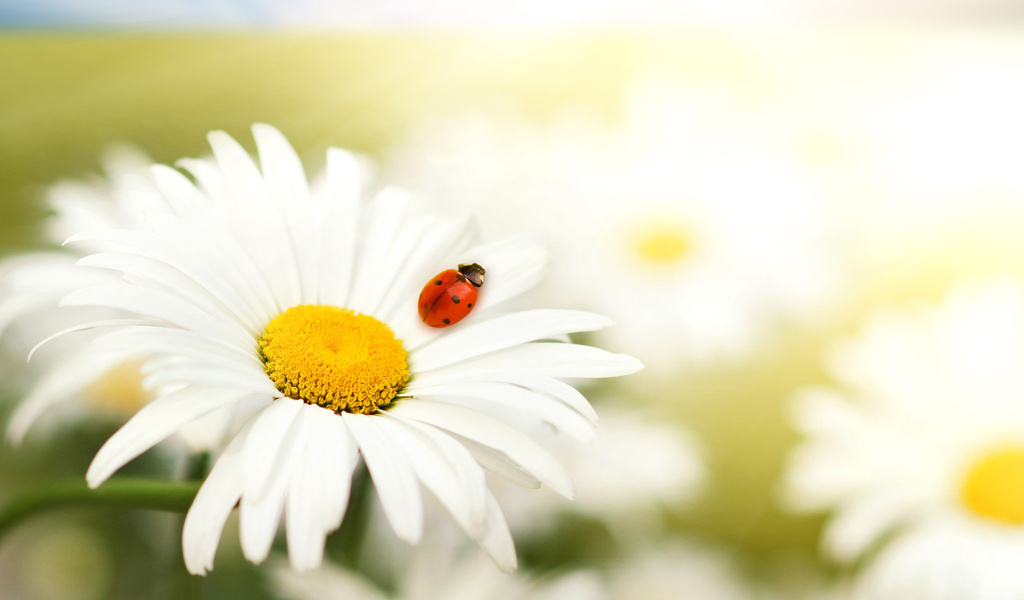 ДУШИСТЫЕ ЛАНДЫШИ
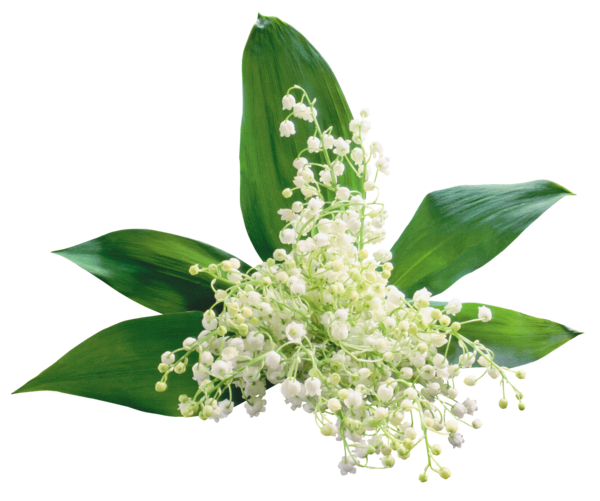 БУКАШКА НА РОМАШКЕ
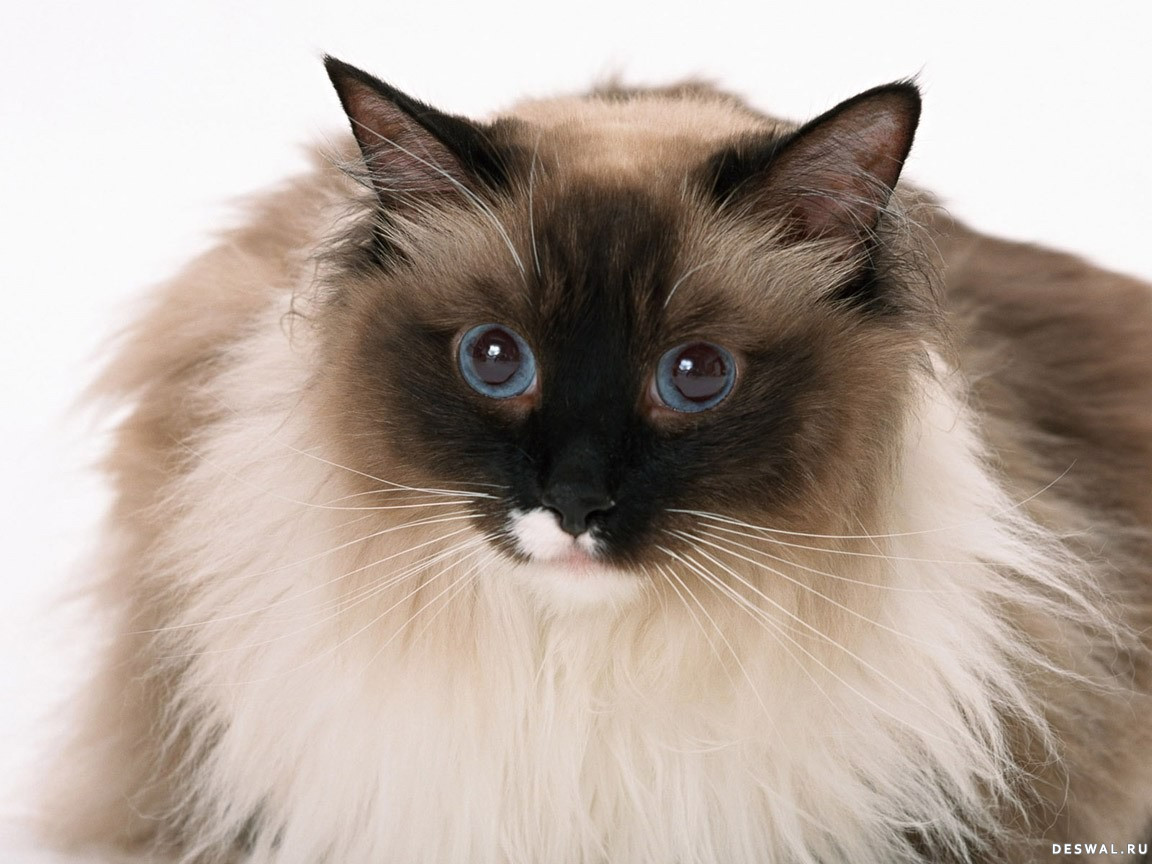 МЕШОК С ПШЕНОМ
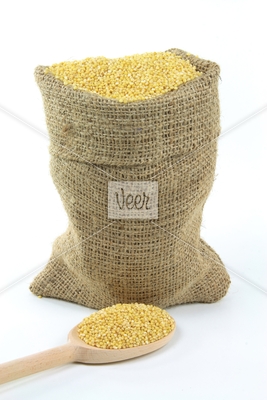 ПУШИСТАЯ КОШКА
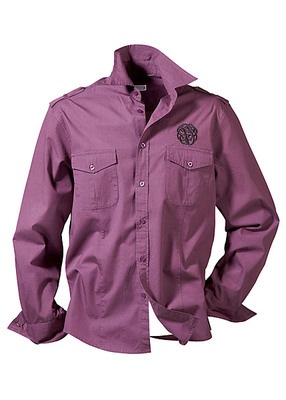 ШИРОКИЙ РЕМЕШОК
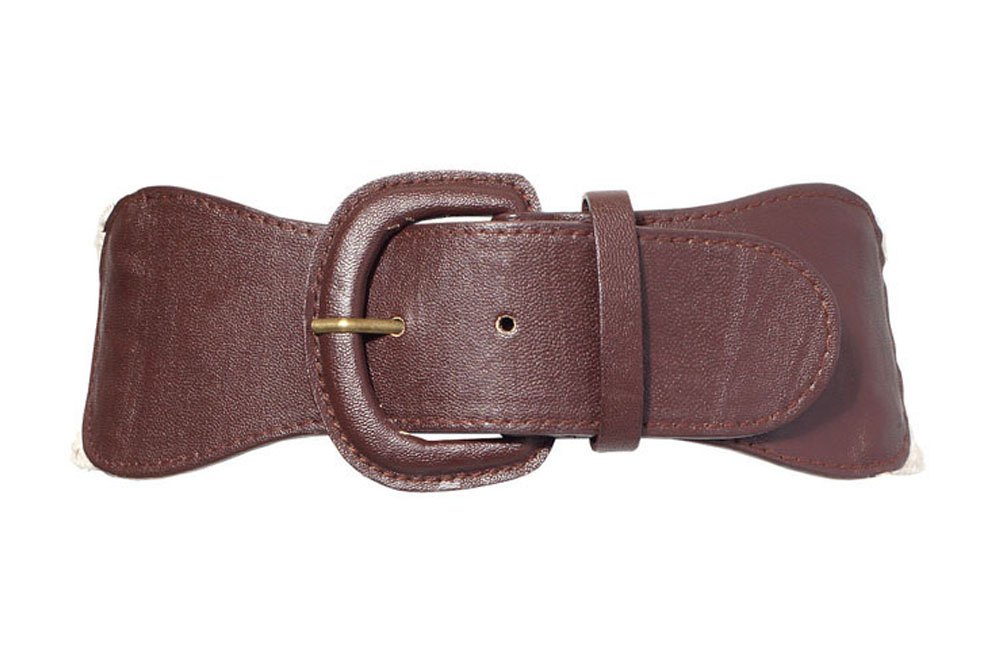 ХОРОШАЯ РУБАШКА
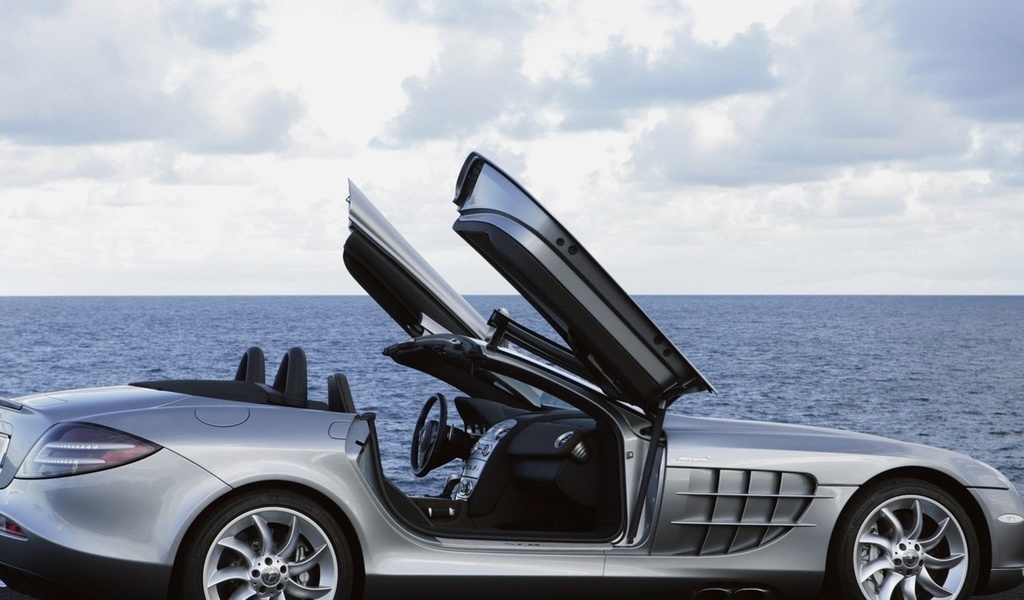 ШЕРСТЯНОЙ ШАРФ
ШИКАРНАЯ МАШИНА
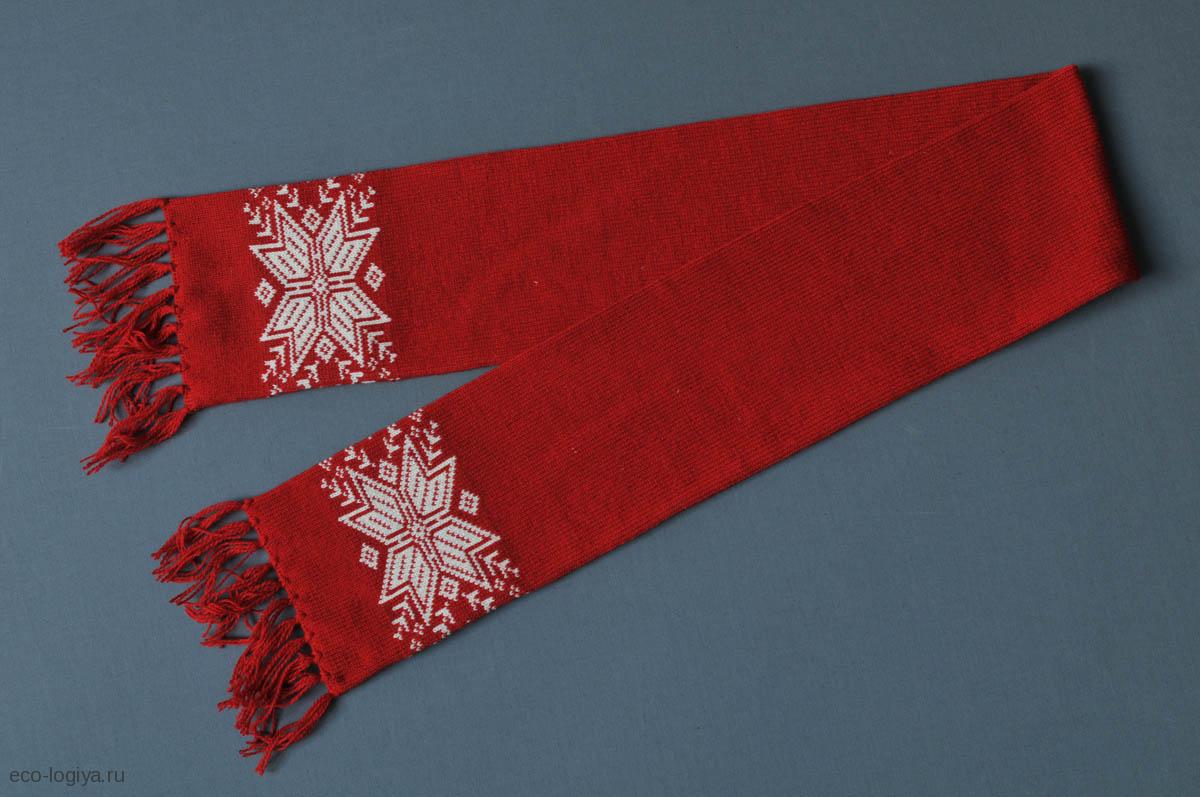 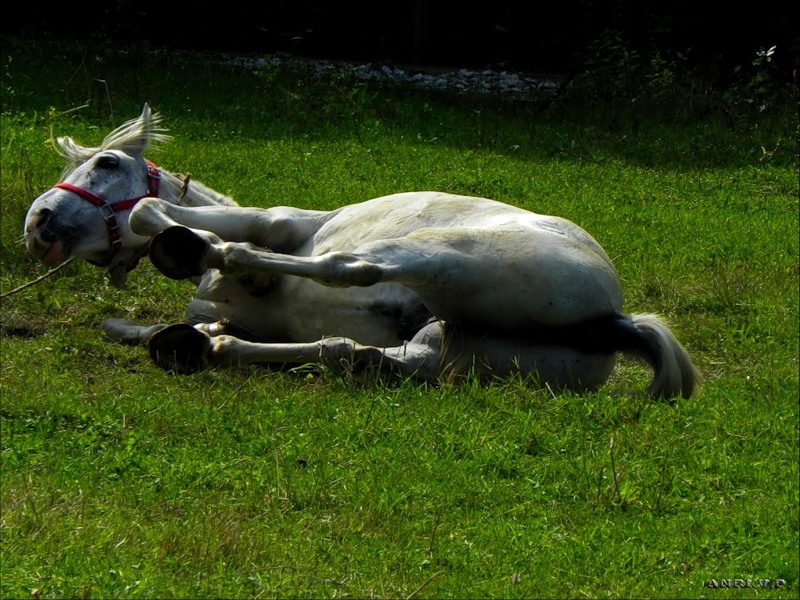 ПШЕННАЯ КАША
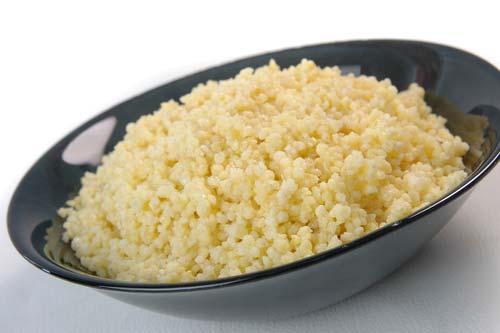 ШАЛОВЛИВАЯ ЛОШАДКА
Предложения
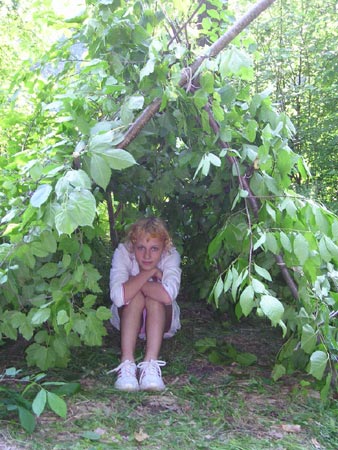 МАША СПРЯТАЛАСЬ В ШАЛАШЕ
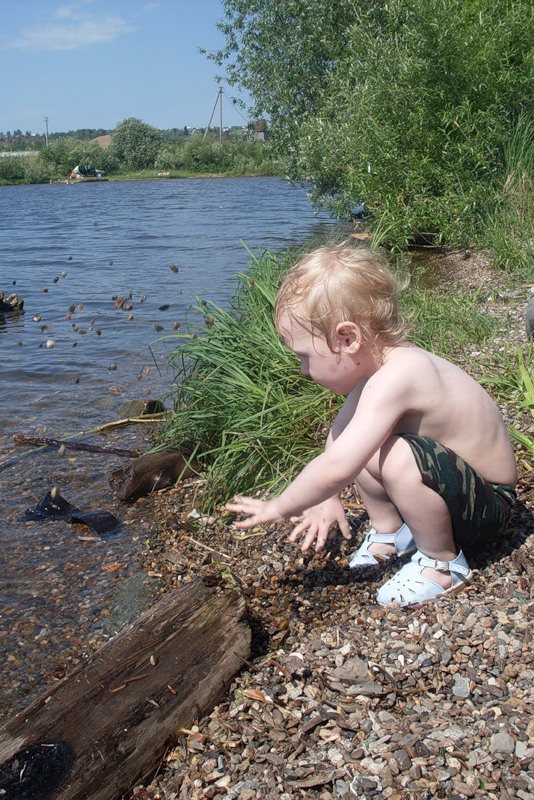 МИША НАШЕЛ КАМЕШКИ
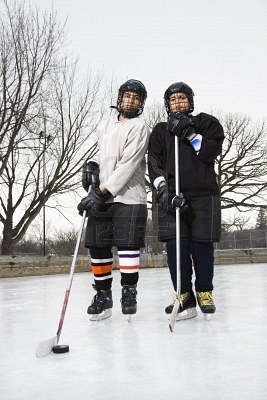 ПАША И МИША ГОНЯЮТ ШАЙБУ
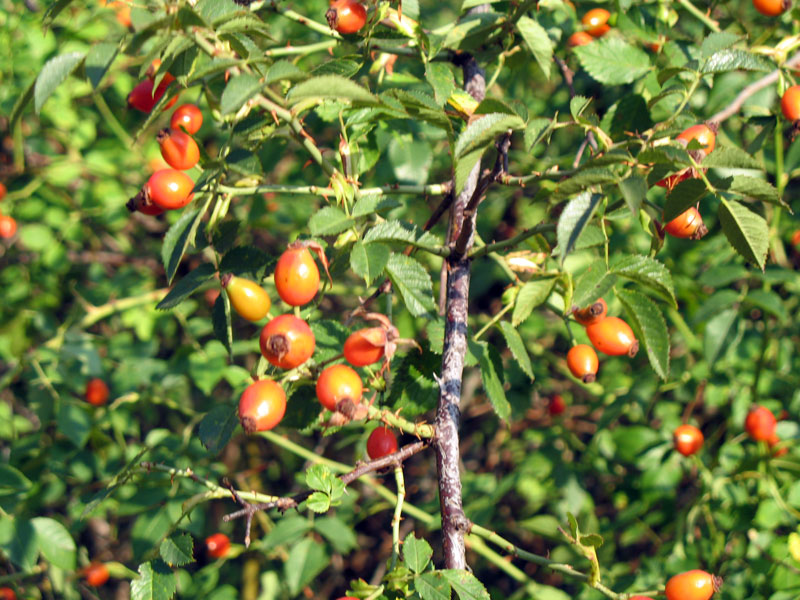 У ШИПОВНИКА ОСТРЫЕ ШИПЫ
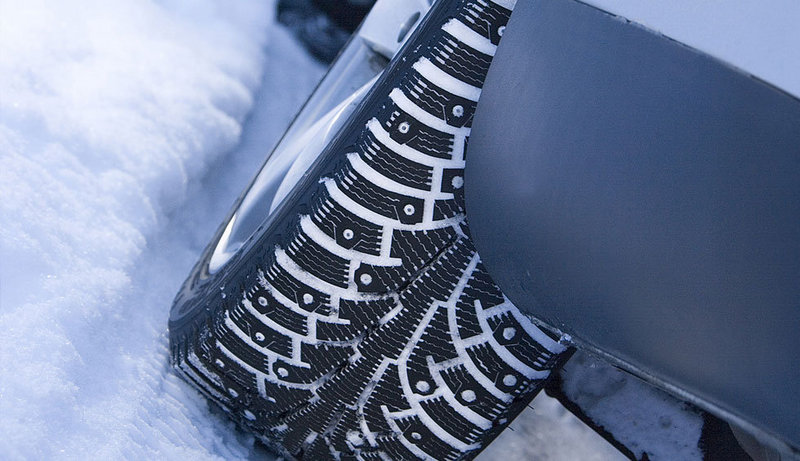 У НАШЕЙ МАШИНЫ ШИПЫ НА ШИНАХ
У НАТАШИ ШЕЛКОВЫЙ ШАРФ.
МИША ИГРАЕТ В ШАХМАТЫ.
МЫШОНОК УПАЛ В КУВШИН.
ЯША ВЕШАЕТ ШАРФ НА ВЕШАЛКУ.
КОШКА КАТАЕТ КАТУШКУ.
Стихотворения
Шел я шел,Мешок нашел,В мешке том шишки -Привет от мишки.
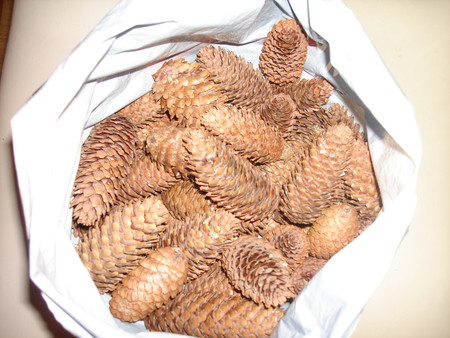 Нашей Маше дали кашу.Маше каша надоела,Маша кашу не доела,Маша, кашу доедай,Маме не надоедай!
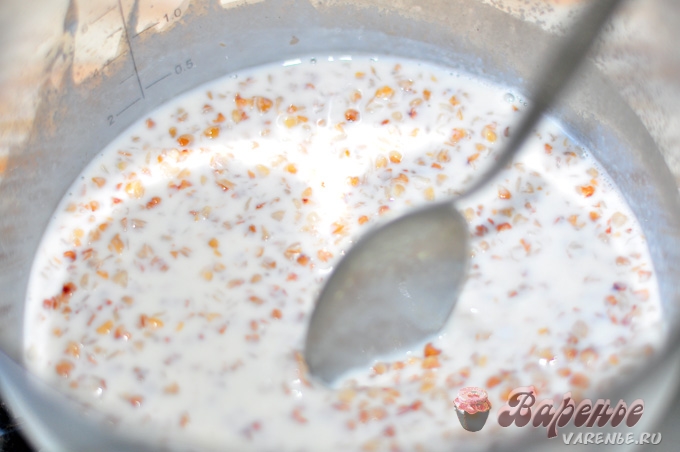 Нарядные платьица, жёлтые брошки,
Ни пятнышка нет на красивой одёжке.
Такие весёлые эти ромашки –
Вот-вот заиграют как дети, в пятнашки.
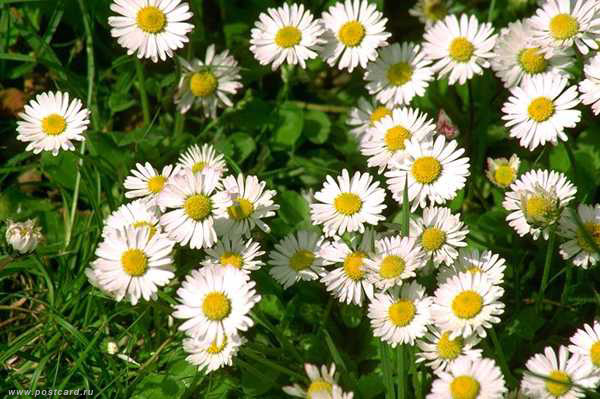 Везёт нас лошадка.
Везёт нас лошадка, лошадка, лошадка –
Ни шатко, ни валко, ни валко, ни шатко.
Стегнуть бы кнутом бы лошадку,
Да – жалко.
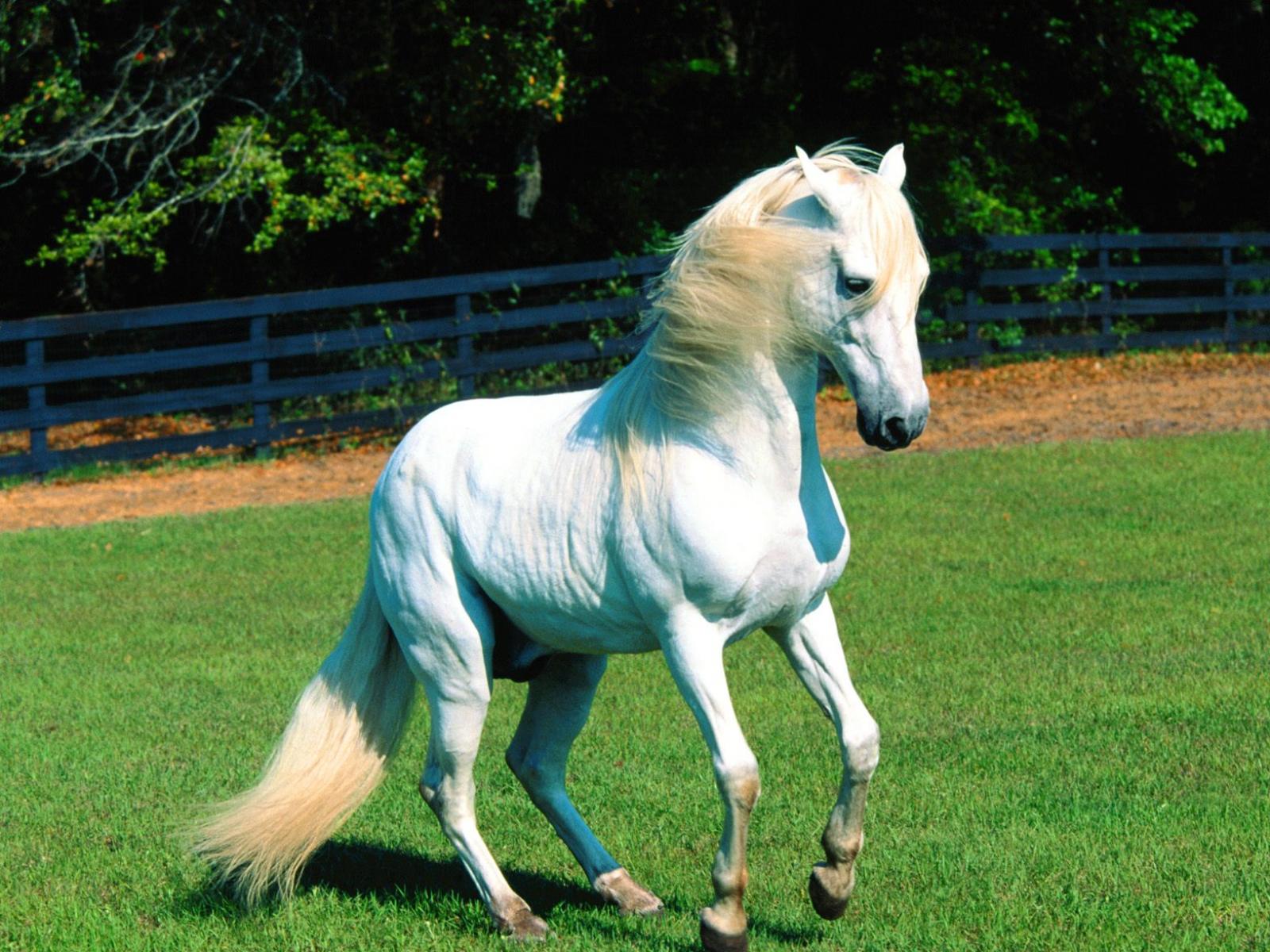 Мышонок и мышь.
Мышонку шепчет мышь:
- Ты всё шуршишь, не спишь!
Мышонок шепчет мыши:
- Шуршать я буду тише.
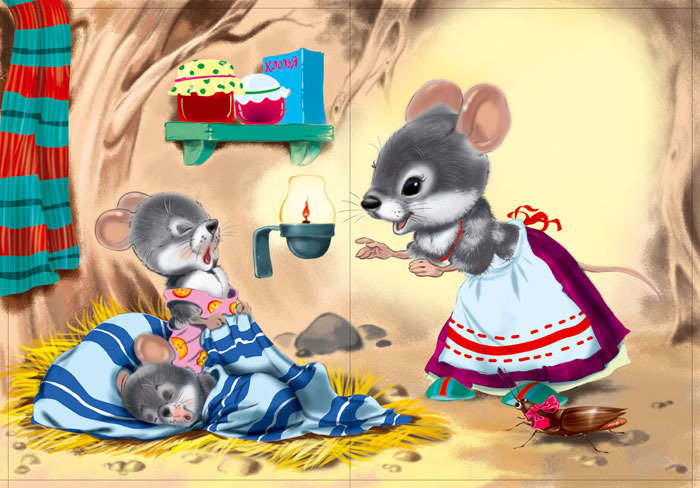